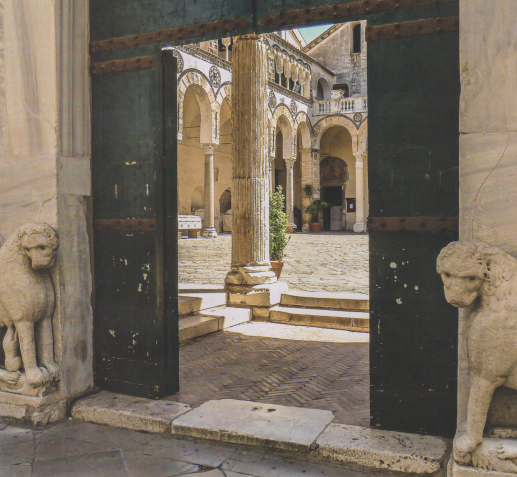 Salerno, ingresso al quadriportico della Cattedrale, in cui si consrevano le cinquanta tavolette di avorio, che illustrano la Bibbia
Museo diocesano di Salerno, tavoletta in avorio, sono 50:crocifissione, divisione delle vesti, deposizione nl sepolcro.
La samaritana al pozzo,  laa resurrezine di Lazzaro
La moltiliczione dei pani, l’ultima cena, lavanda dei pidi
La visitazione di Maria a Santa Elisabetta
I Magi davanti ad Erode
L’Annuncio ai pastori e la strage degli Innocenti
Strage degli Innocenti
Natività e fuga in Egitto
Fuga in Egitto
Moltiplicazione dei pani ultima cena e lavanda dei piedi
Moltiplicazione dei pani e lavanda dei piedi
Samaritana, Resurrezione  di Lazzaro, Ingresso di Gesù in Gerusalemme
Creazione degli astri e delle piante
Creazione delle piante
Creazione di Eva
Creazione di Eva ed il peccato originale
Avori salernitan: una volta ecoravano l’anticoaltare della cattedrale.i
Il peccato originalei
L’ebrezza di Noè e la Torre di Babele
Pannello con Natività e Fuga in Egitto
Pannello conservato al Louvre raffigurante Caino ed Abelee,
Incredulità diTommaso
Sistemazione dei pannelli informa di antepedium
Ricostruzione in forma di cattedra
Salerno, Duomo, interno, con i due amboni romanici.,  XI sec.
Salerno, Duomo, paricolare dell’ambon di ninistra, XI sec.